国際ロボット展2019
共同出展者募集
世界最大規模のロボット専門展である「国際ロボット展2019」に、
福島ロボットテストフィールドと共同出展する企業等を募集します。

「メイドイン福島」のロボット技術や製品をアピールする絶好の機会です！
 皆様の申込みを心よりお待ちしております！
○展示会概要
会期：2019年12月18日（水）～12月21日（土）
会場：東京ビッグサイト

○展示概要
募集者数：６社程度
募集分野：国際ロボット展の出展対象となる分野
展示方法：(公財)福島イノベーション・コースト構想推進機構が９小間分のブース全体を設営し、各出展者は2.97ｍ四方（1小間）を目安とするスペースで自社製品を展示。
出展費用：出展料、ブース共通部分の装飾費用は機構が負担。展示品の運搬費、ブースの追加装飾等は各企業が負担。

○申込と審査
申込資格：ふくしまロボット産業推進協議会会員または入会予定であり、県内に事業所等の拠点を置く企業等。
申込方法：下記申込先へ申込書を郵送、FAX又はE-mailにて送付。
申込締切：2019年10月18日（金）17：00　必着
書類審査：申込多数の場合、次の基準により書類審査で出展者を選定。
出展製品に革新性、優位性があること。
県内ロボット関連産業への波及効果のある製品であること。
結果通知：１１月上旬頃に書面で通知しＨＰで公表。

○申込先
(公財)福島イノベーション・コースト構想推進機構
福島ロボットテストフィールド　事業部事業企画課
〒975-0036　福島県南相馬市原町区萱浜字新赤沼83番
TEL：0244-25-2473　 FAX：0244-25-2479 
E-mail：robot1@fipo.or.jp　URL：https://www.fipo.or.jp/robot/
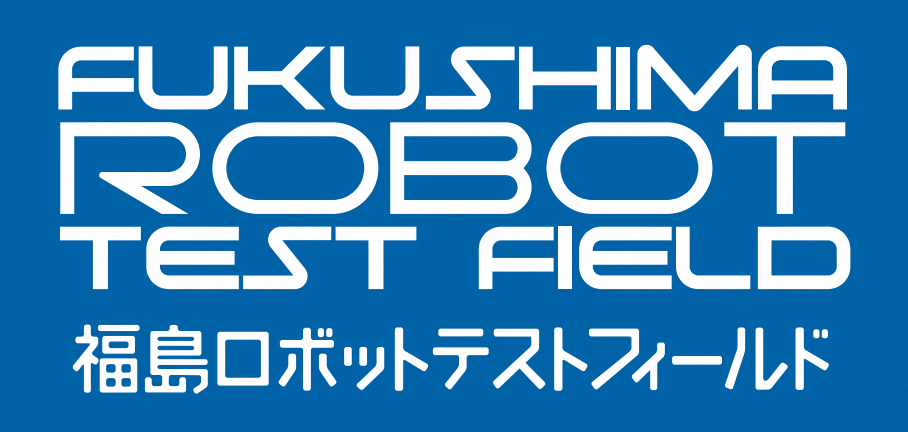